Programming forGame Designers
Professor Ira Fay
Class 9
Overview
Game Guru
Programming for Game Designers
[Speaker Notes: Ensure Note Taker is active and wiki is working]
Game Guru
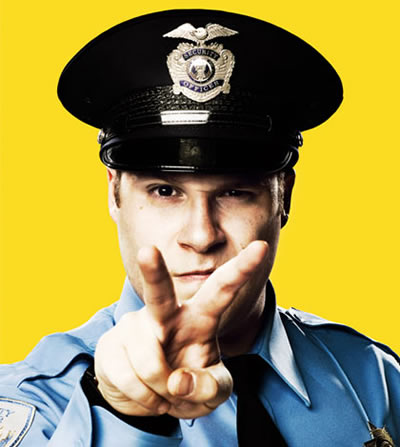 Observe
Rules of the game
Scoring
Characters
Animations
Audio
User interface
Anything at all!
[Speaker Notes: Pick game guru for next week]
Survey
Average Value
Game Guru: 4 (one person gave it a 1)
Get to Know Hampshire: 2.6
Dice: 3.8


Dice Hours Spent: 10.4
Get to Know Hampshire
Install Dropbox (or something similar)
Find an interesting professor
Check out a boardgame from the library
Find a CEL-1 activity
Survey: Likes
Game Guru
In-class playtests
Dice project
Survey: To Be Improved
Length of Dice project (too long)
In-class playtests
Nothing
Survey: TA hours
Didn’t need help (9)
I have attended TA hours (4)
PfGD: Part 1
Due today! How many people completed it?
Website
Roll 1d6
Pick one of the game options

What game option did you pick?
Growth Mindset Reminder
With a growth mindset, we can improve our skills through practicing.

Learning happens over time, not instantly.

The process of learning is uncomfortable when we’re not competent yet.
Programming
Lines of code are executed in order

= is an assignment operator

Programming is typo-intolerant
You have to say the magic words exactly rightfor the spell to work!
Variables
Variables hold information

Variables can change value while the program is executing

Example
$myRoll
Methods
Methods are like a factory:
They take input, and spit out results

Example
rand(1, 6);
Four Useful PHP commands
+=

//

if ()

for ()
Useful PHP commands: +=
$totalScore = 0;
$myRoll = rand(1, 6);
$totalScore = $totalScore + $myRoll;
Useful PHP commands: +=
$totalScore = 0;
$myRoll = rand(1, 6);
$totalScore += $myRoll;
Useful PHP commands: //
// Player starts with a score of 0
$totalScore = 0;

// Roll 1d6
$myRoll = rand(1, 6);

// Add the roll to the score
$totalScore += $myRoll;
Useful PHP commands: if()
// Player starts with a score of 0
$totalScore = 0;

// Roll 1d6
$myRoll = rand(1, 6);

// if the roll is greater than 4
if ($myRoll > 4) {
	// Add the roll to the score
	$totalScore += $myRoll;
}
Useful PHP commands: if()
> means greater than
< means less than
>= means greater than or equal to
<= means less than or equal to
== means equal
!= means not equal


Remember that = is an assignment operator!
Useful PHP commands: for()
How could I display the numbers 1 to 9?
Useful PHP commands: for()
How could I display the numbers 1 to 9?

echo “1”;
echo “2”;
echo “3”;
echo “4”;
echo “5”;
echo “6”;
echo “7”;
echo “8”;
echo “9”;
Useful PHP commands: for()
How could I display the numbers 1 to 99?

1 to 999?
Useful PHP commands: for()
// Count from 1 to 9
for ($i = 1; $i < 10; $i += 1) {
  echo $i;
}

// We could also use a while() loop
$i = 1;
while ($i < 10) {
  echo $i;
  $i += 1;
}
Useful PHP commands: for()
// Count from 1 to 99
for ($i = 1; $i < 100; $i += 1) {
  echo $i;
}

// We could also use a while() loop
$i = 1;
while ($i < 100) {
  echo $i;
  $i += 1;
}
Useful PHP commands: for()
// Count from 1 to 999
for ($i = 1; $i < 1000; $i += 1) {
  echo $i;
}

// We could also use a while() loop
$i = 1;
while ($i < 1000) {
  echo $i;
  $i += 1;
}
Lab Time
For the rest of this unit, we’ll have ample lab time in class. Bring your computer!


Lisette: Kai S, Ben, Truman, Dakari 
Meghan: Kai M, Grace, Zack
Gabriella: Helena, Ethan, Joel
George: Quinn, Bryan, Max
Outside of Class Activities
Read the syllabus to know what to do!
Programming for Game Designers Part 2 due Weds
Get to Know Hampshire project ongoing

Game Guru: Pick a game to show next class, submit written analysis before class